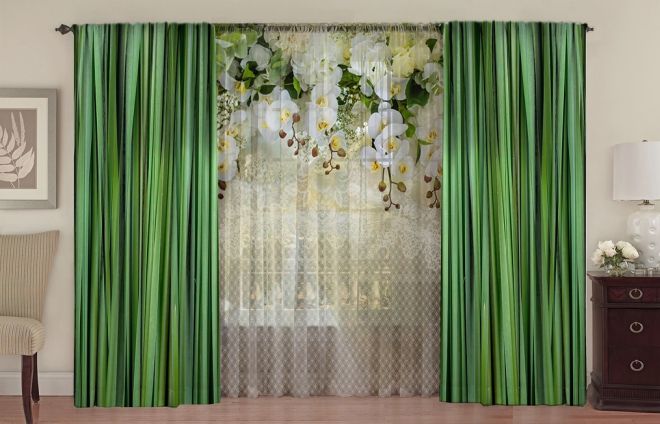 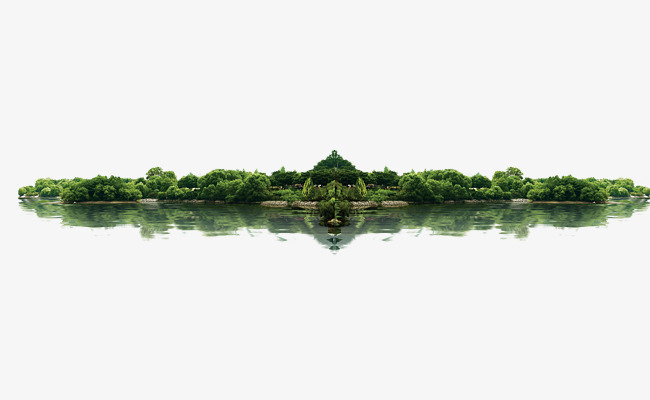 সবাইকে শুভেচ্ছা
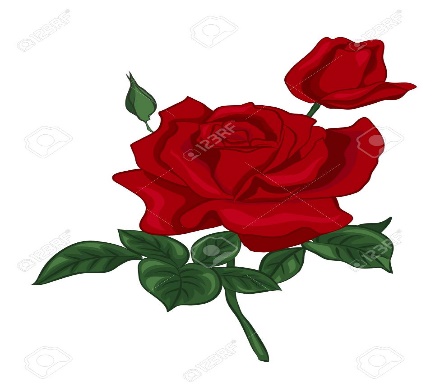 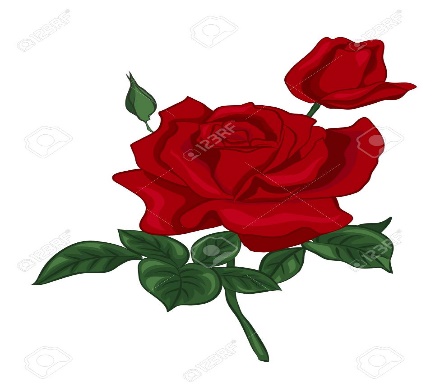 উপস্থাপনায়
এম.মেরাজুল ইসলাম 
সহকারি শিক্ষক
বিরাট সারদা সুন্দরী সরকারি প্রাথমিক বিদ্যালয়
উপজেলা-আজমিরী গঞ্জ , জেলা-হবিগঞ্জ
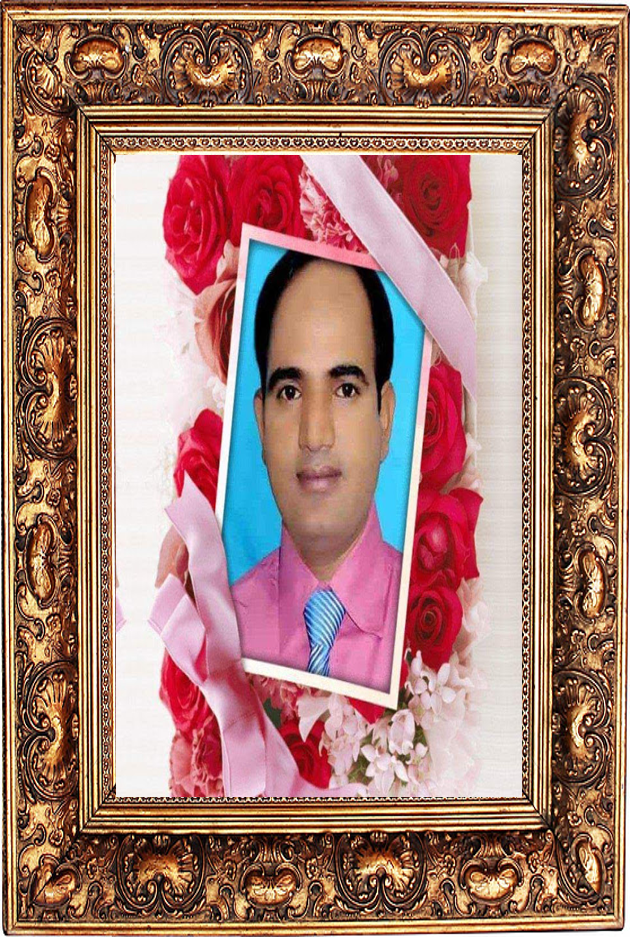 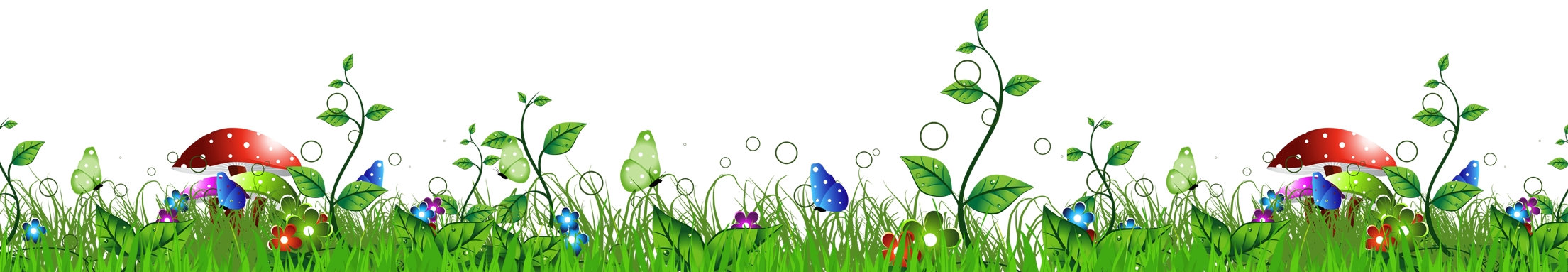 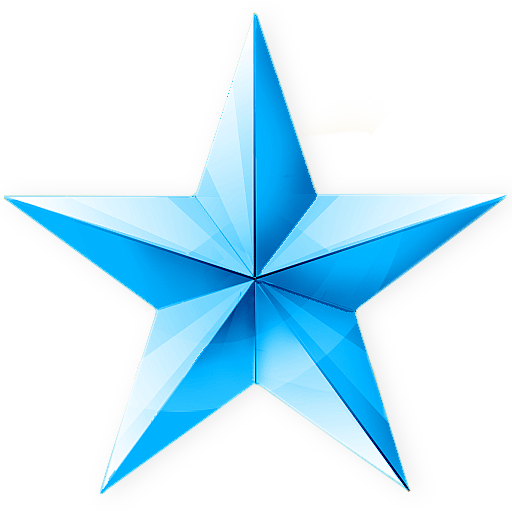 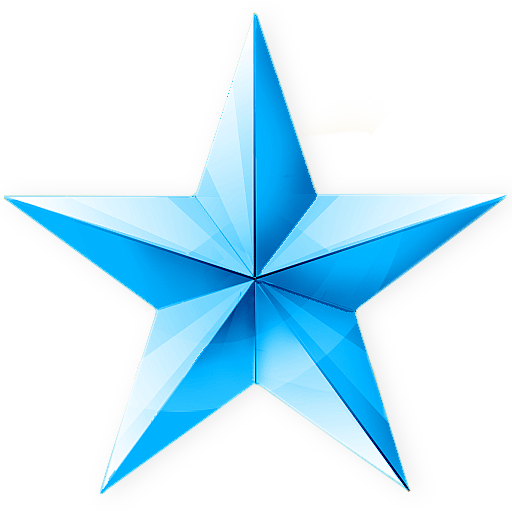 পাঠ পরিচিতি
শ্রেণিঃ দ্বিতীয় ।
বিষয়ঃ গণিত ।
পাঠের শিরোনামঃ যোগের ধারণা 
পাঠ্যাংশঃ হাতে রেখে যোগ।
সময়ঃ ৪০ মিনিট ।
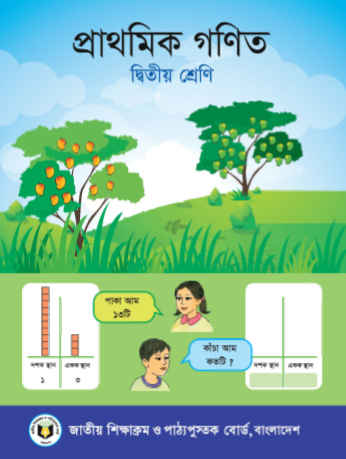 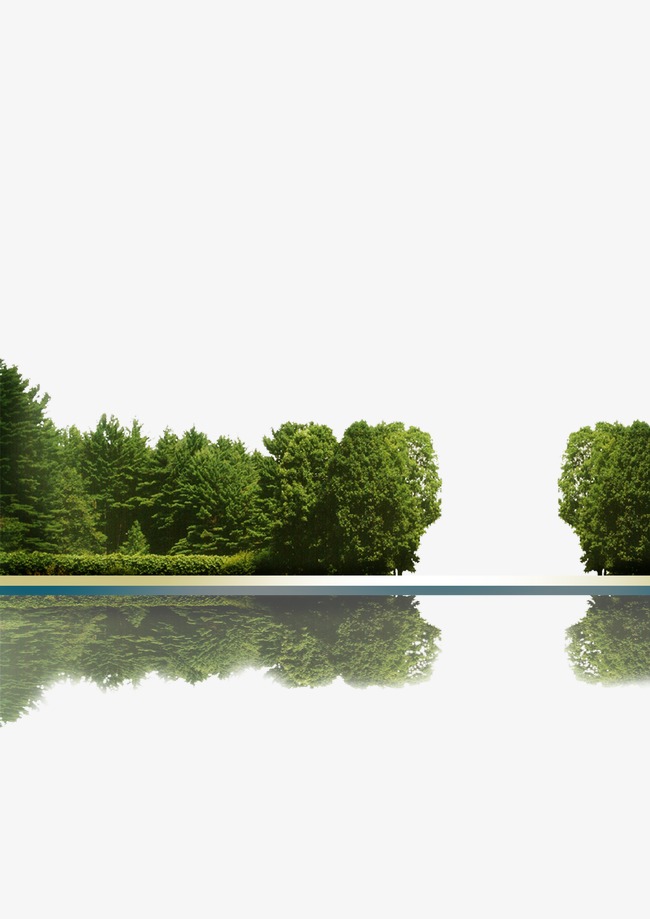 শিখনফল
৯.১.১ উপকরণ ব্যবহার করে যোগ করতে পারবে।
এই পাঠ শেষে শিক্ষার্থীরা…
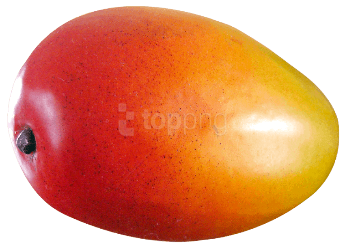 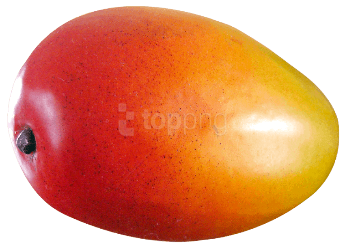 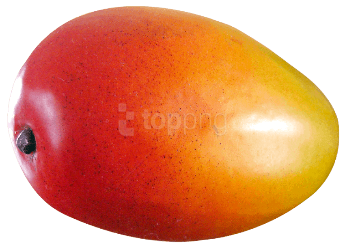 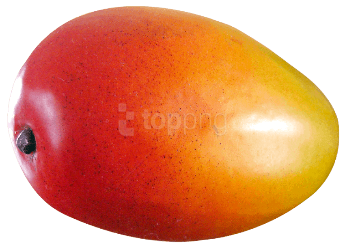 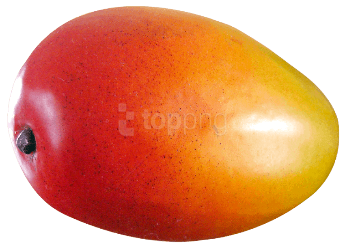 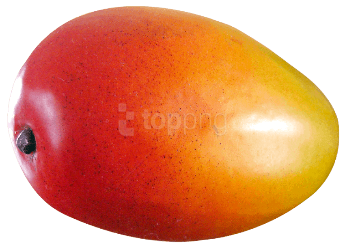 একত্রে
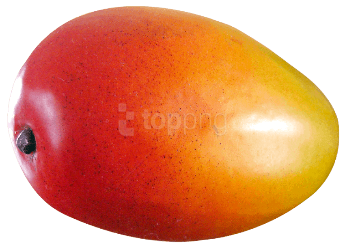 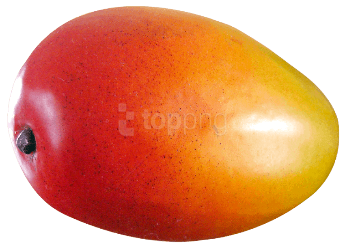 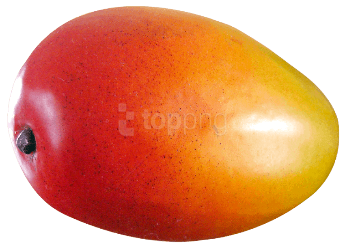 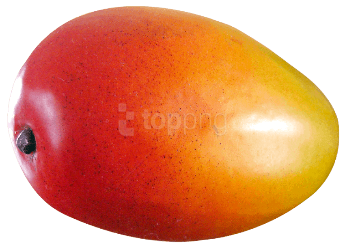 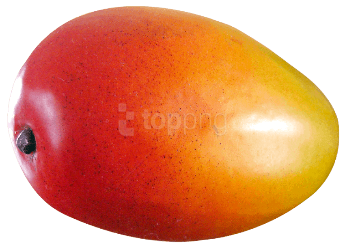 একত্রে মানে যোগ
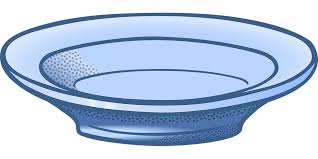 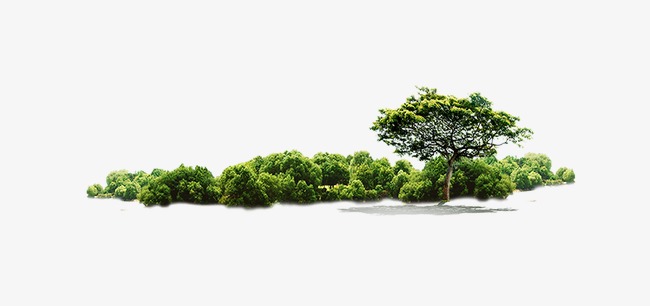 আজ  আমরা পড়ব
হাতে রেখে যোগ
বাস্তব পর্যায়
রেজার ৩ টি
মিনার ২ টি
ও
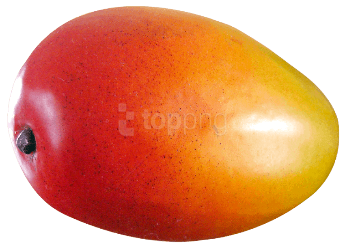 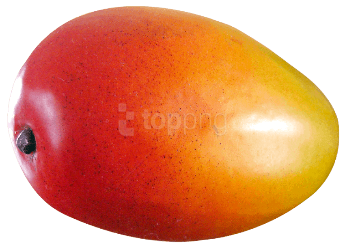 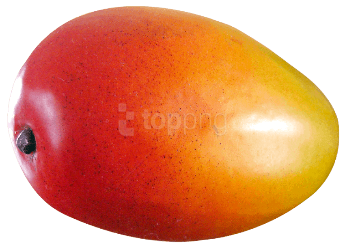 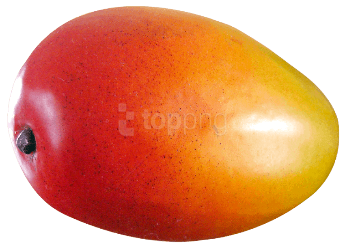 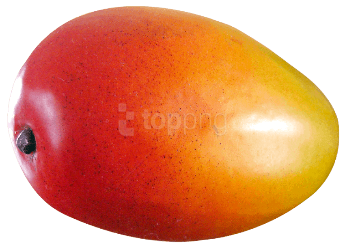 দু”জনের মোট কতটি আম
৫ টি
=
অর্ধ বাস্তব পর্যায়
রেজার ২৮ টি ও মিনার ১৫ টি কাগজ আছে । মোট কতটি কাগজ আছে ।
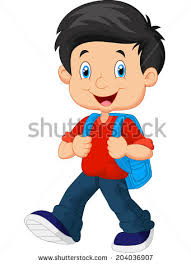 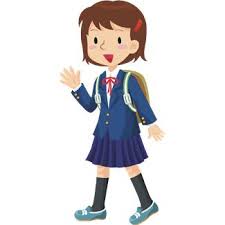 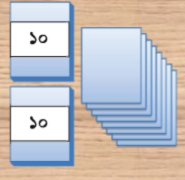 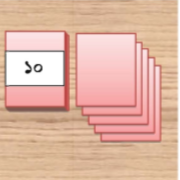 গাণিতিক বাক্য লিখিঃ
৪৩
দেখি পারি কি না !
২৮
১৯
২৩
১৫
৪২
৪৩
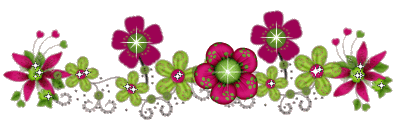 জোড়ায় কাজ
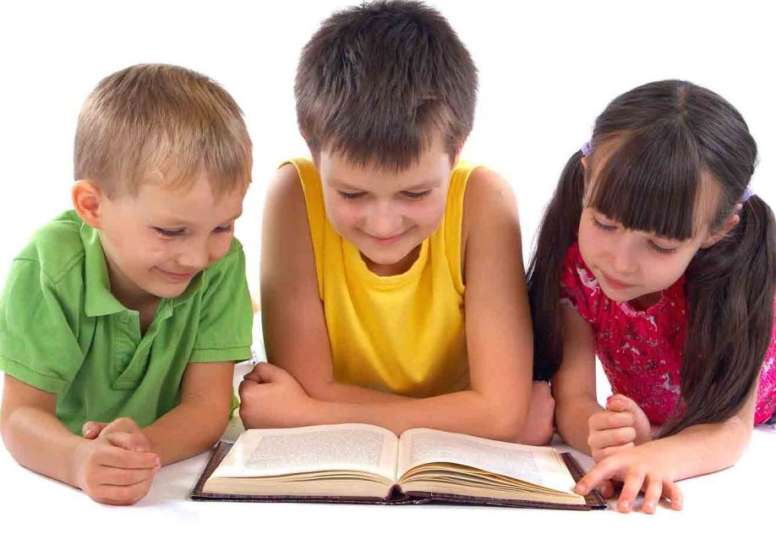 ৩৬
১৮
১৭
৫৪
৭২
৫৩
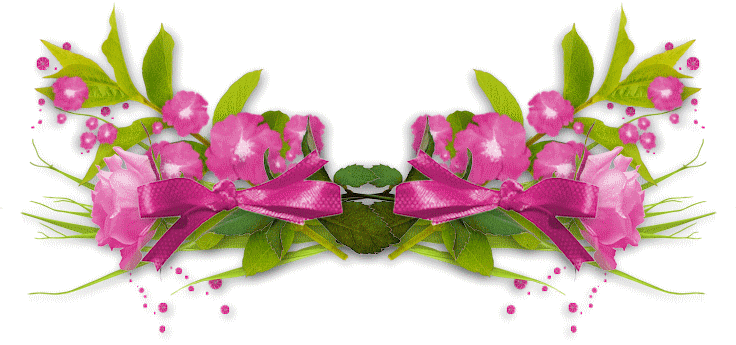 মূল্যায়ন
(ক) ৩৬+১৭ =
(খ) ১৮+৫৪ =
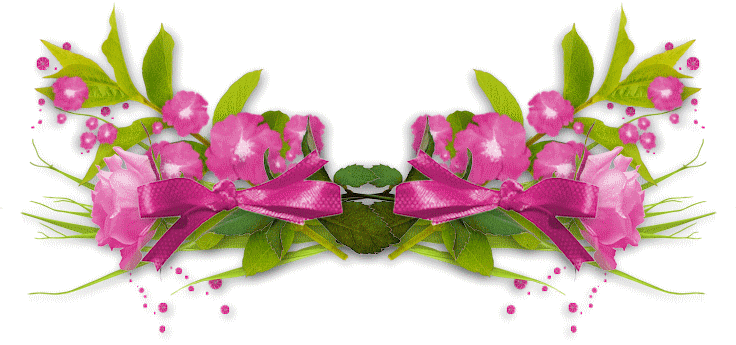 বাড়ির কাজ
১।
২।
৩৪
৩৫
২৭
৫৭
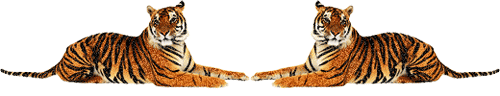 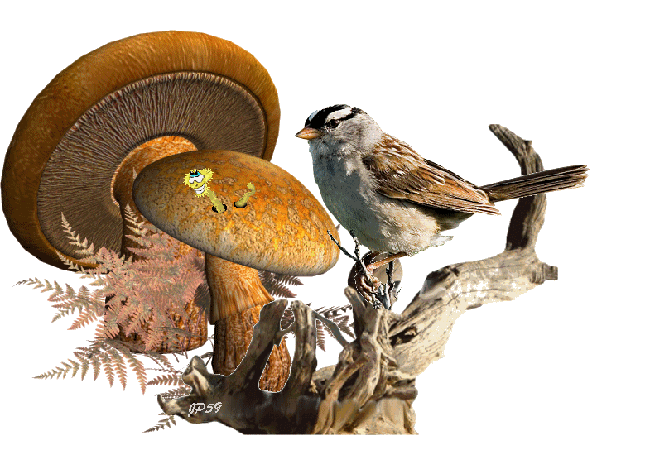 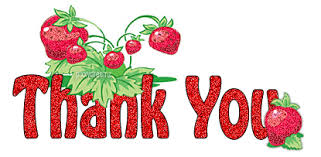